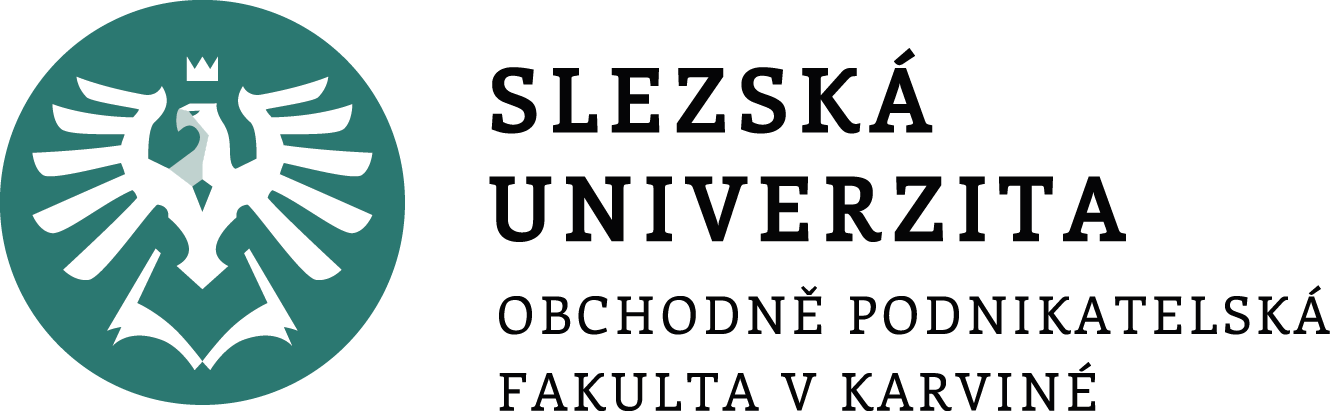 PERSONALISTIKA

4. seminář
Povinnosti zaměstnanců a zaměstnavatelů
Ing. Helena Marková, Ph.D.
PERSONALISTIKA 							   PEM SU OPF
Definice zaměstnanec/zaměstnavatel
Zákoník práce
Zákon o zaměstnanosti
https://ppropo.mpsv.cz/zakon_435_2004#p5
   - definuje závislou práci, co je to?
   - co je „švarcsystém“
https://www.pruvodcepodnikanim.cz/clanek/legalni-spoluprace-s-osvc/ 
https://a2larm.cz/2020/03/v-krizi-se-ukazuje-prokleti-svarcsystemu/
PERSONALISTIKA 							   PEM SU OPF
Úkol
Firma Dobyvatel s.r.o. dostala zakázku na výstavbu obytného komplexu. Stavba bude trvat 2 roky. Na stavbě pracuje 80 stavebních dělníků. Polovina z nich pracuje jako OSVČ. 
Jaký to má důvod? 
Je to legální?
Jaká jsou rizika pro stavební dělníky?
Jaké to má pro různé strany výhody?
Hrozí něco zaměstnavateli?
PERSONALISTIKA 							   PEM SU OPF
Zdroje pro definici povinností a práv
Zákoník práce
Zvláštní právní předpisy
Antidiskriminační zákon
Zákon o spec. zdravotních službách
PERSONALISTIKA 							   PEM SU OPF
GDPR
Obecné nařízení představuje právní rámec ochrany osobních údajů v evropském prostoru, které bude od 25. května 2018 přímo stanovovat pravidla pro zpracování osobních údajů, včetně práv subjektu údajů (fyzické osoby).
Hlídá Úřad pro ochranu osobních údajů.
zde fajn příručka: https://www.uoou.cz/zakladni-prirucka-k-ochrane-udaju/ds-4744/archiv=0&p1=3938
PERSONALISTIKA 							   PEM SU OPF
Povinnosti zaměstnance při nástupu
osobní dotazník
doklad o zdravotní způsobilosti
doklad o trestní bezúhonnosti
potvrzení o zaměstnání
doklady o kvalifikaci…co to může být?
PERSONALISTIKA 							   PEM SU OPF
Co nemůže zaměstnavatel zjišťovat?
praxe			původ
	těhotenství			členství v odborech
zdravotní způsobilost	příslušnost k církvi
	rodinný stav
majetkové poměry		politické názory
		členství v politických stranách
dosažené vzdělání						absolvovaná školení	sexuální orientace
počet dětí			údaje o pojištění
PERSONALISTIKA 							   PEM SU OPF
Personální a mzdová evidence
Jméno, příjmení, RČ, tituly, datum narození, rodinný stav, st. občanství, adresa trvalého pobytu
ZL, potvrzení o zd. příjmech, výpis z RT
Děti, údaje o pojištění
Údaje o PP, změnách a skončení
Uzavření PS, dohody…
Mzdové ujednání
Školení BOZP, prohlášení k daní, odpočty
Vztahy k OSSZ a ZP
Evidenční a mzdový list
Hmotná odpovědnost
Seznámení s vnitřními předpisy
PERSONALISTIKA 							   PEM SU OPF
Vnitřní předpisy
Vnitřní předpis
Pracovní řád
může stanovit větší práva, než jaká dává zákon (nejde-li o pracovní řád)
forma a platnost https://www.mesec.cz/zakony/zakonik-prace-zakon/f3055415/#p305
např. délka dovolené, benefity, soc.výhody
seznámení s VP do 15 dnů, při nástupu = novela ZP rozšiřuje seznam informací
upřesňuje povinnosti zaměstnanců na daném pracovišti
nesmí jít nad rámec ZP
co hrozí, když ho porušíte?
můžou Vás vyhodit, když ho porušíte? (zajímavé případy na https://www.mesec.cz/clanky/za-jake-prohresky-muzete-a-za-jake-nemuzete-vyletet-na-hodinu/ )
PERSONALISTIKA 							   PEM SU OPF
Děkuji vám za pozornost a přeji příjemný zbytek dne. 
Děkuji vám za pozornost, přeji příjemný den.
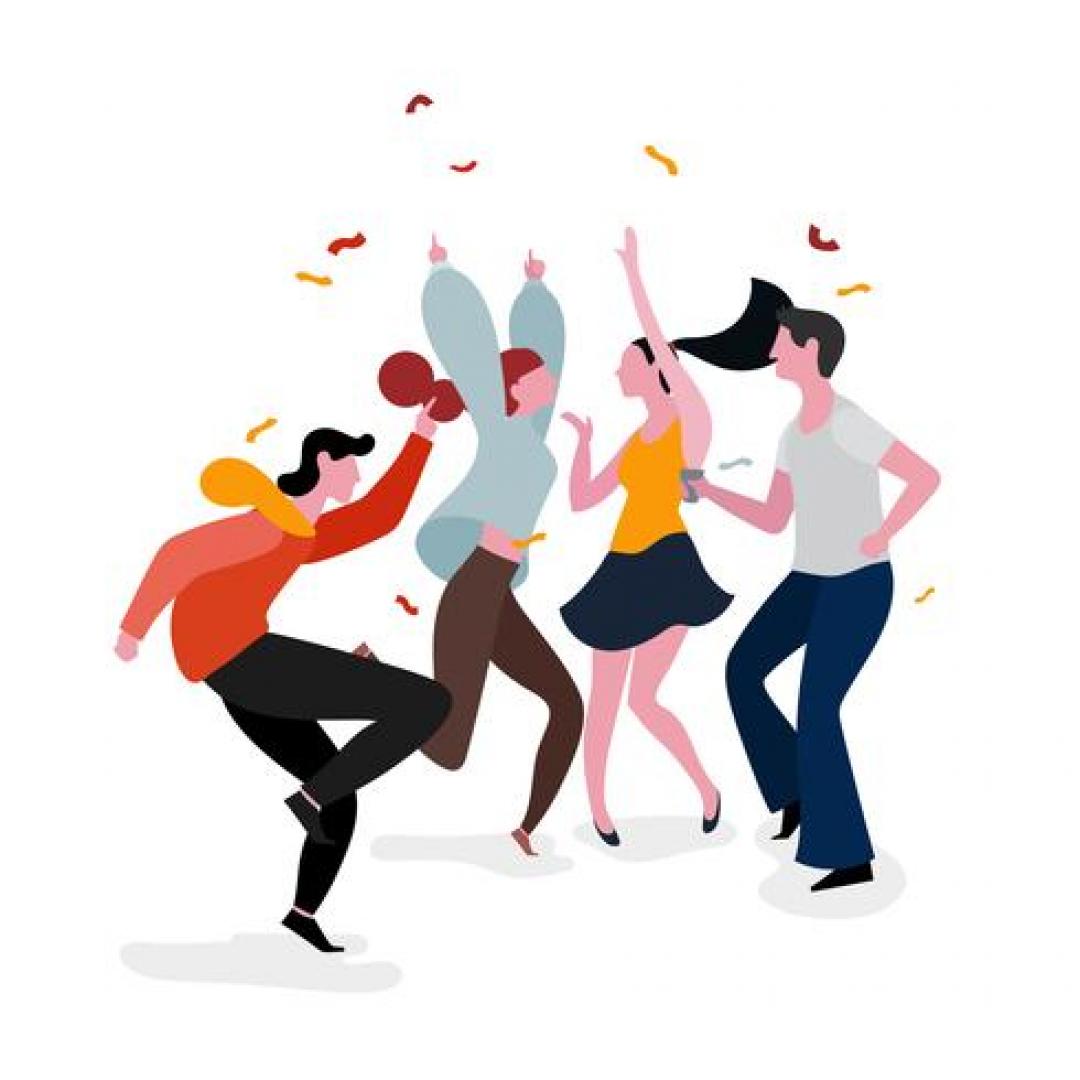